HORIZONTAL JUMPS


                                                                                                             SOMNATH MALLICK
SYLLABUS --
HORIZONTAL JUMPS
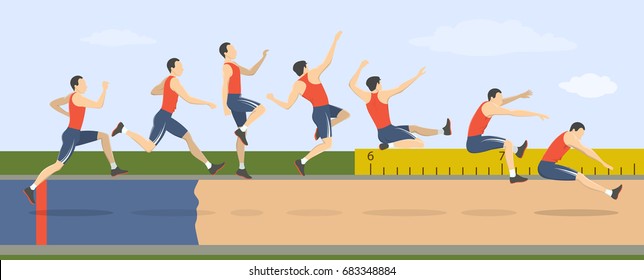 GENERAL 
RUNWAY 
TAKE-OFF BOARD 
LANDING AREA 
TAKE-OFF LINE  
DISTANCE MEASUREMENT 
WIND MEASUREMENT 

 LONG JUMP 
COMPETITION RULES 


TRIPLE JUMP  
COMPETITION RULES
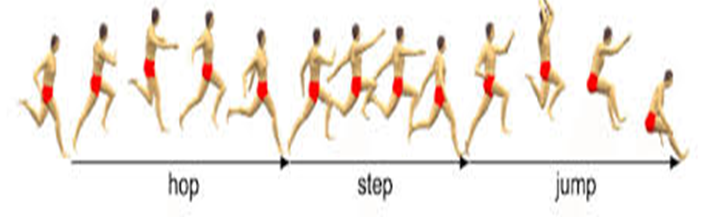 RUNWAY – 
LONG JUMP & TRIPLE JUMP
The minimum length of the runway -- shall be 40 meters and where condition permit 45 meters.
From where we can measure it : Measured from relevant take-off line.
The width of the runway 1.22 meters ± 0.01 m.
The runway shall be marked by white lines 50 mm in width.
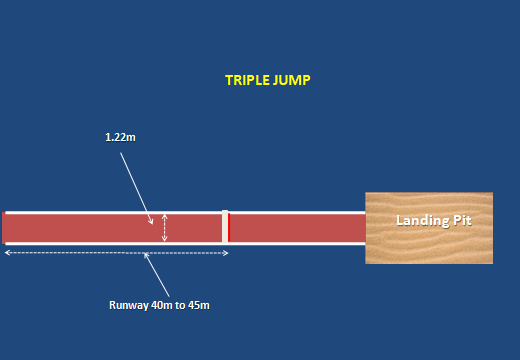 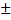 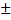 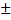 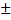 TAKE-OFF BOARD – 
LONG JUMP & TRIPLE JUMP
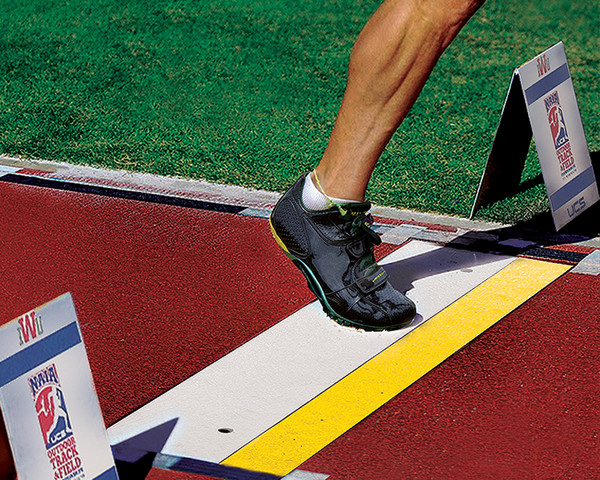 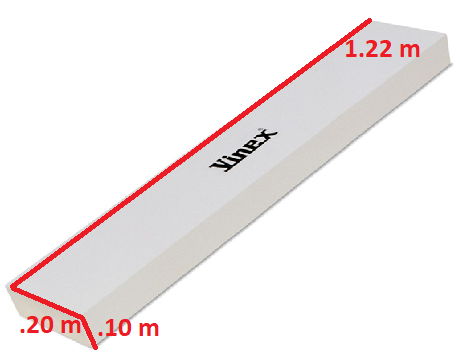 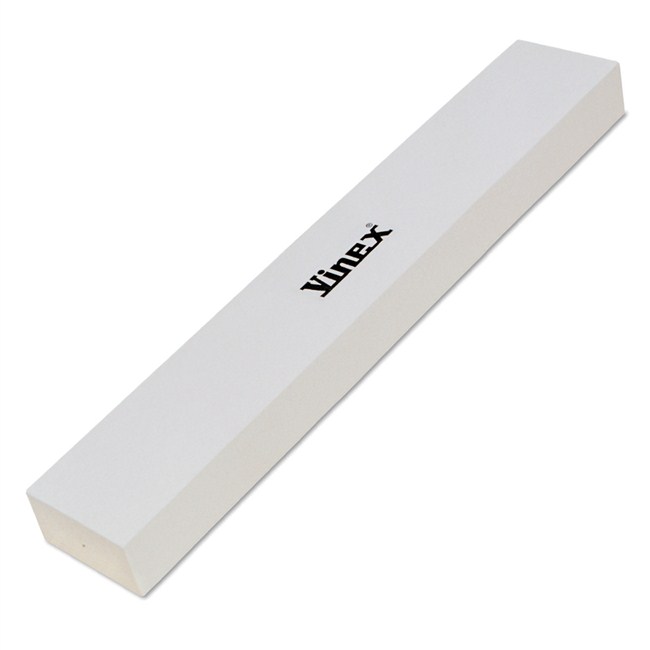 Take-off Board shall be marked by a board.

Shape: Rectangular.

Made of : Wood or other suitable rigid material.

Size : Length 1.22 m  ± 0.01 m.
             Wide      .20 m ± 0.002 m.
             Deep      .10 m

Colour : Shall be White.

Placement : Sunk level with the runway & the  		     surface of the landing area.
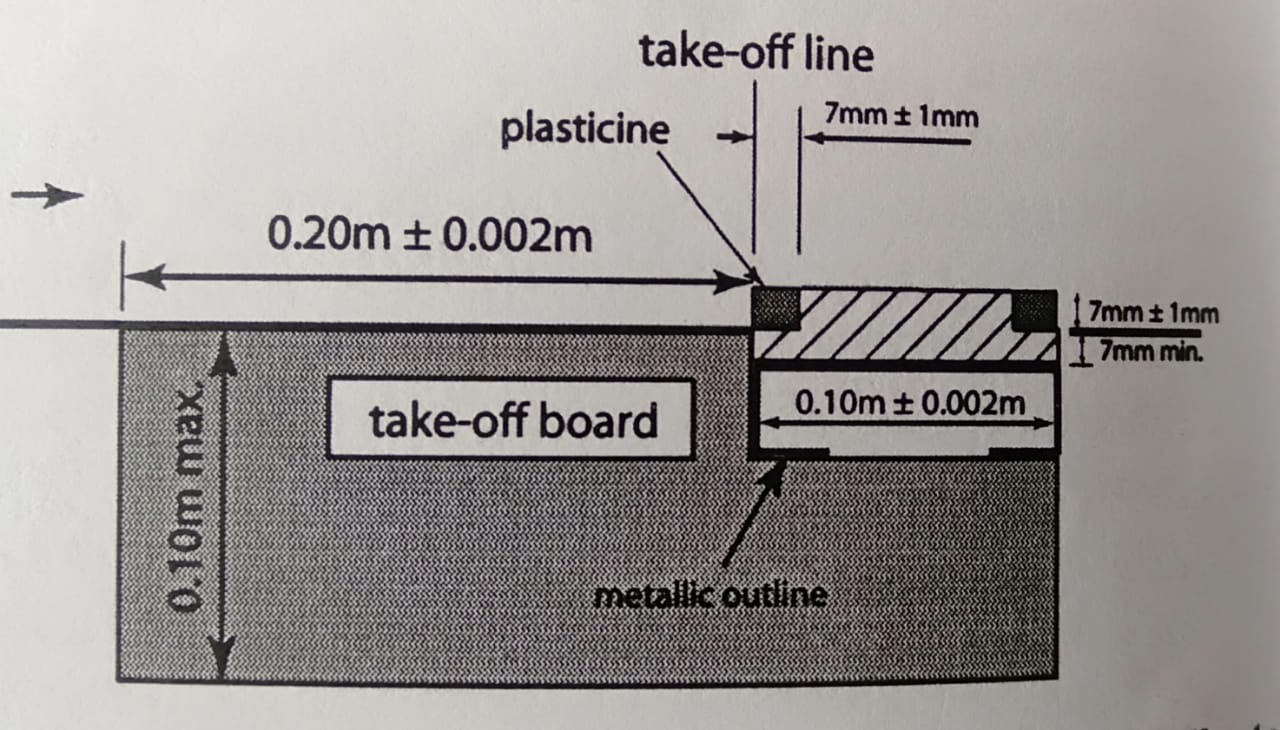 PLASTICINE INDICATOR BOARD – 
LONG JUMP & TRIPLE JUMP
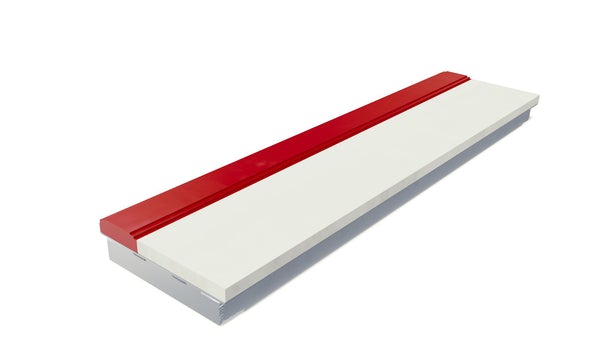 Plasticine Indicator Board shall consist of a rigid board.

Shape : Rectangular.

Size : Length :  1.22 m ±0.01 m.
             Wide   :    .10 m ± 0.002 m.
             Height :    7 mm from the surface level of the take-off board.

Angle : The surface of the plasticine nearer to the take-off line shall      	be 90 degree.

Colour of the PLASTICINE  : Contrasting colour to the take-off    		board. Where possible third contrasting colour. 

Purpose : Identify the footprint ( foul ) of the athlete.
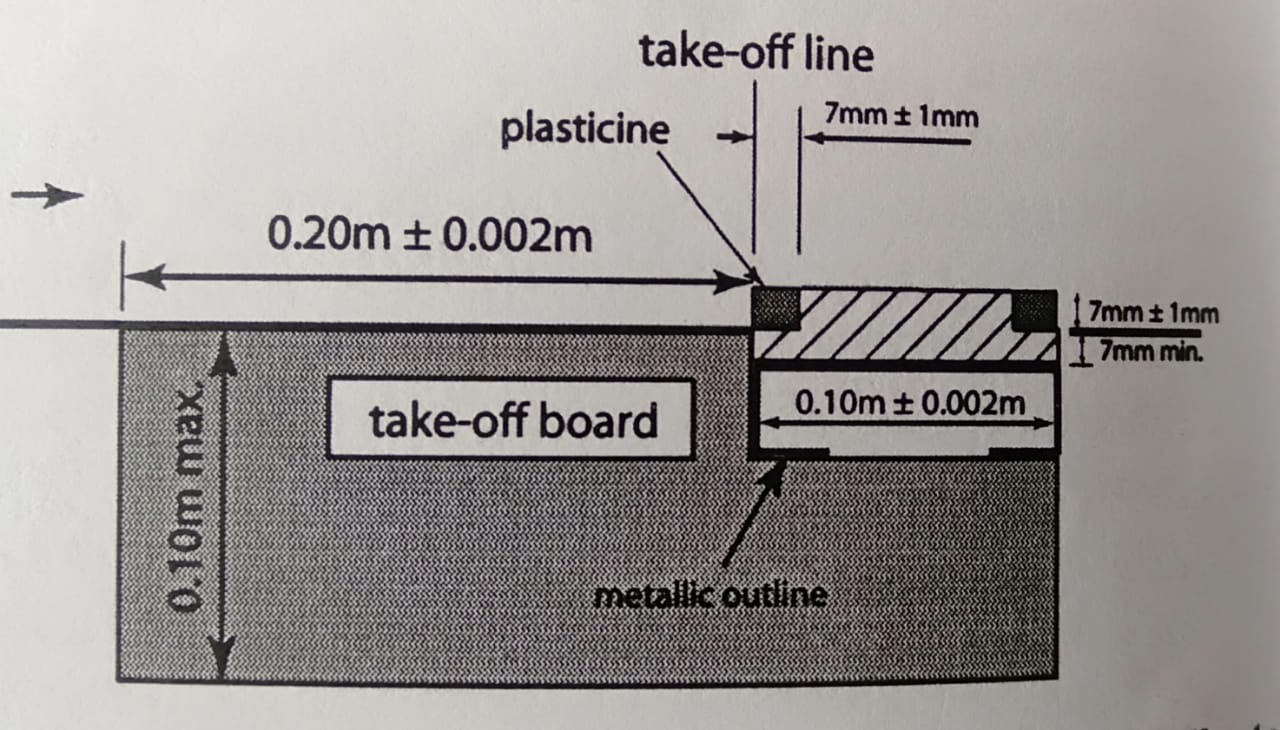 LANDING AREA – 
LONG JUMP & TRIPLE JUMP
The landing area shall have a minimum width of 2.75 m & the maximum width of 3.00 m. For Both events.
The distance between the take-off line & the far end of the landing area for : 
  	 *Long Jump : At least 10 m.               *Triple Jump : At least 21 m. 
The distance between the take-off line & the nearer end of the landing area for : 
	*Long Jump : 1m  to  3m.         *Triple Jump : Men- Not less then 13m.   Women- Not less then 11m.
                                                                                     This distance shall be appropriate for the level of competition
Landing area filled with Soft Damp Sand.
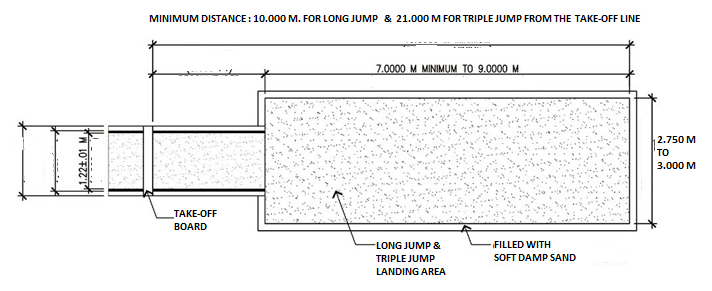 TAKE-OFF LINE –  
LONG JUMP & TRIPLE JUMP
What is Take-off Line & Where it can be found ?

The Take-off Line is an imaginary line. 

The Take-off line is placed between the Take off board & Plasticine board.
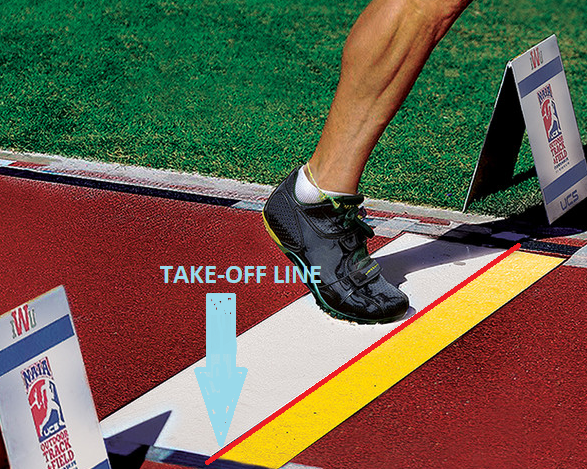 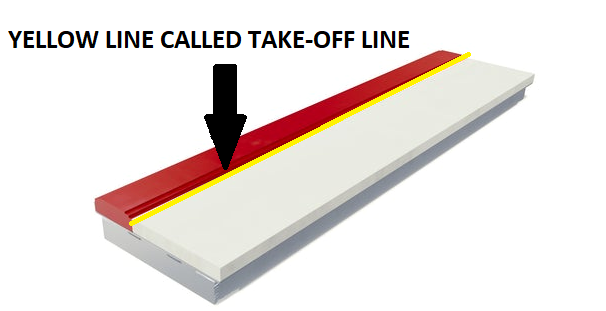 COMPLETION OF TRIALS –  
LONG JUMP & TRIPLE JUMP
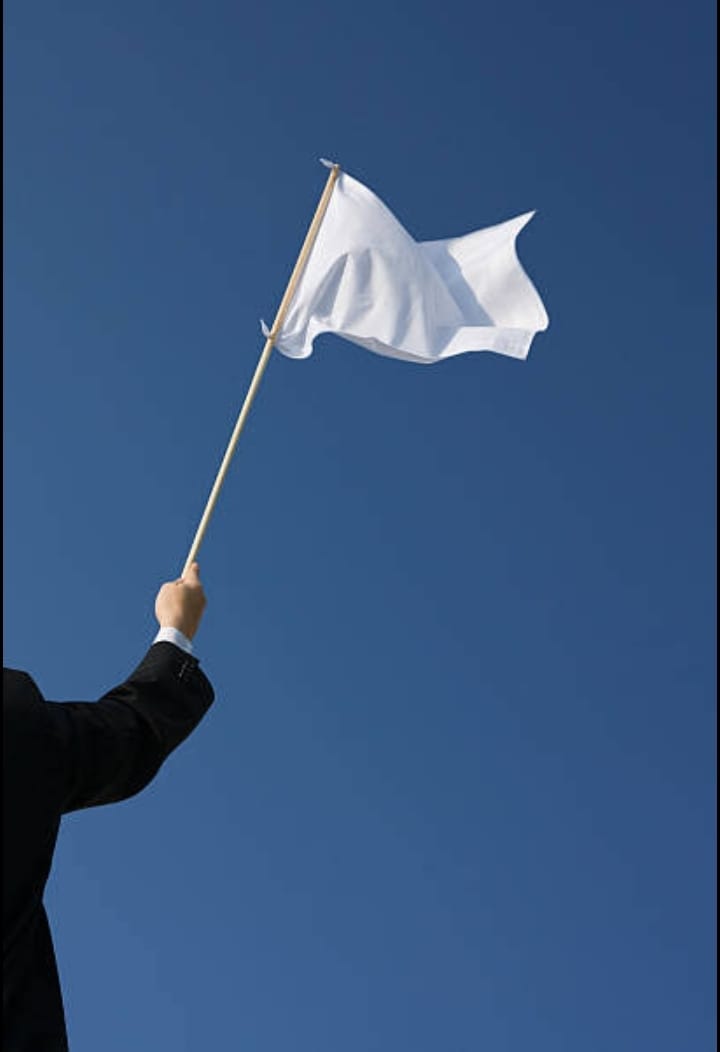 The judge shall not raise a white flag to indicate a valid trial until a trial is completed.

The completion of valid trial shall be determined as follows : 
 Once the athlete leaves the landing area in accordance with  rule.
( i.e. Landing area leaving rules )


The judge shall raise a red flag to indicate a foul jump




Measurement procedure will start after receiving the VALID JUMP  indication.
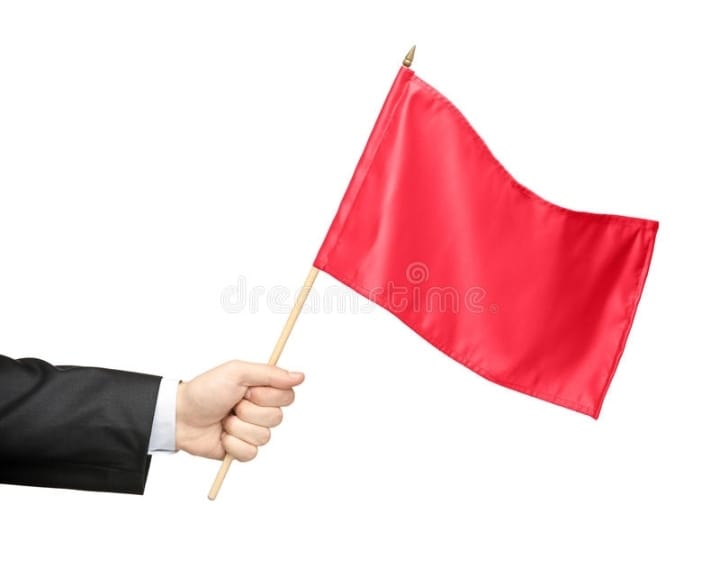 DISTANCE MEASURMENT –  
LONG JUMP & TRIPLE JUMP
All valid trials should be measure after immediately completion  --- from the nearest break in the landing area made by any part of the body or anything that was attached to the body at the time it made a mark.

The distance shall be recorded to the nearest 0.01m  below the distance measured  if the distance is not a whole centimetre. ( Example :  Actual reading was 7.956 m.  Recorded as 7.95 m. )

The measurement shall be taken perpendicular to the take-off line or its extension.
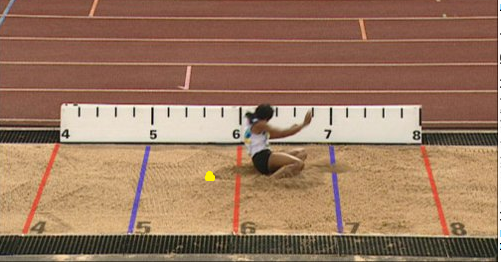 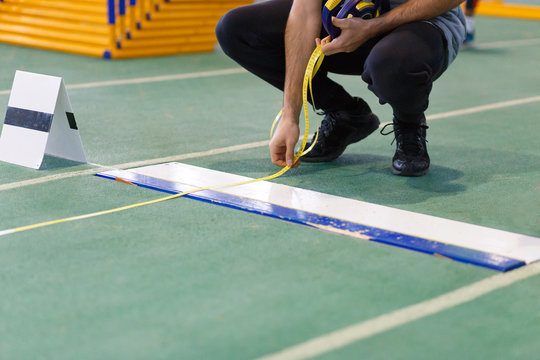 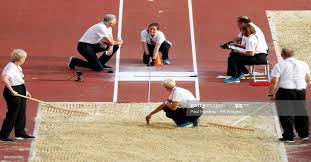 WIND MEASURMENT –  
LONG JUMP & TRIPLE JUMP
Wind gauge shall be placed 20m from the take-off line. The measuring plane shall be positioned 1.22 m high and not more then 2.00 m away from the runway.

The wind velocity measuring period is 5 seconds from the time an 
athlete passes a mark placed alongside the runway for : 
		Long jump – 40 m 
		Triple jump – 35 m 
If the athlete run less then the above distance – wind velocity shall be 
measured from the time they commence their run.

The wind gauge shall be read in meter per second, rounded to the 
next higher tenth of meter per second. Reading as follows: 
	in positive direction   : +2.03 m/s = +2.1
	in opposite direction  : -2.03 m/s =  - 2.0
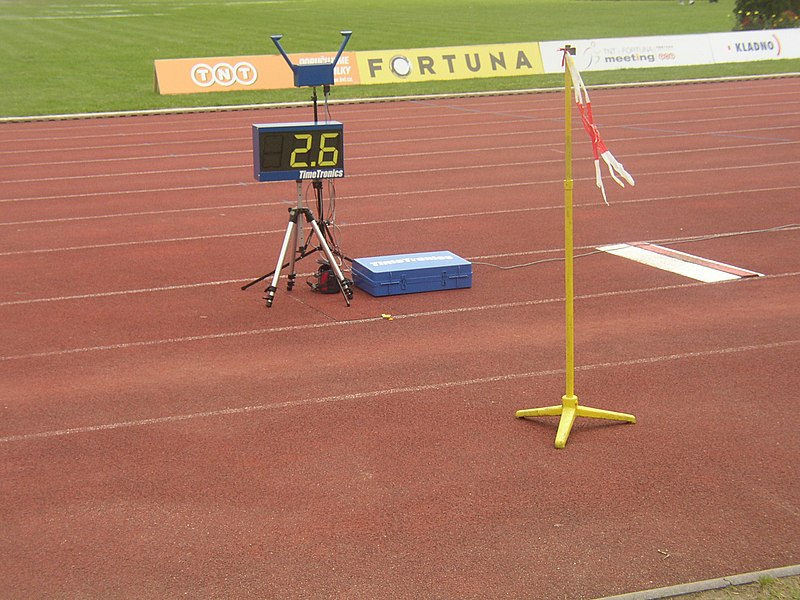 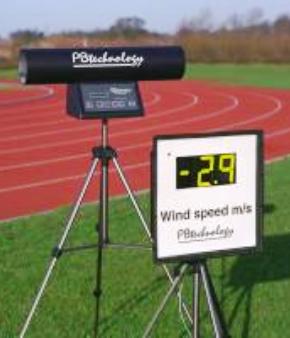 COMPETITION RULES – 
LONG JUMP
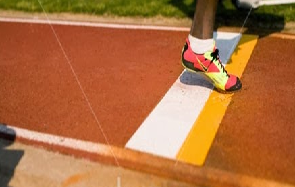 An athlete fails if : 
While taking off – break the vertical plane of the take off 
line with any part of their foot/shoe, -- 
Whether running up without jumping or act of jumping.
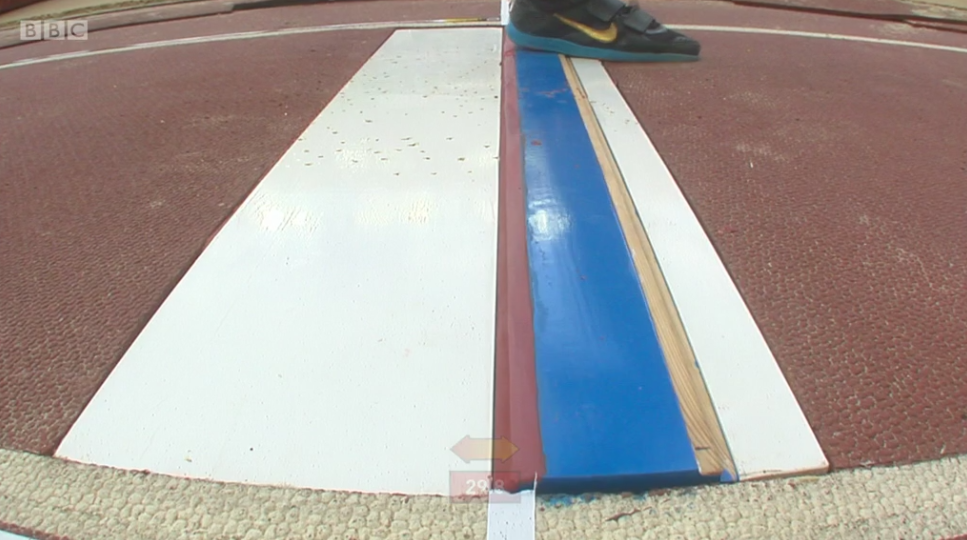 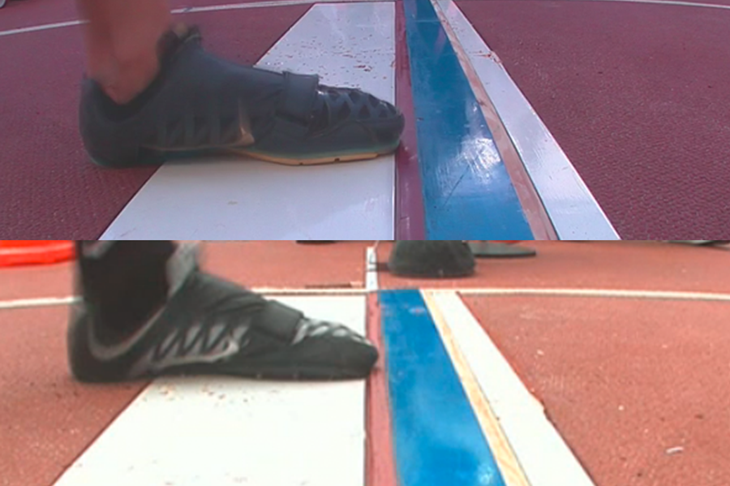 COMPETITION RULES –  
LONG JUMP
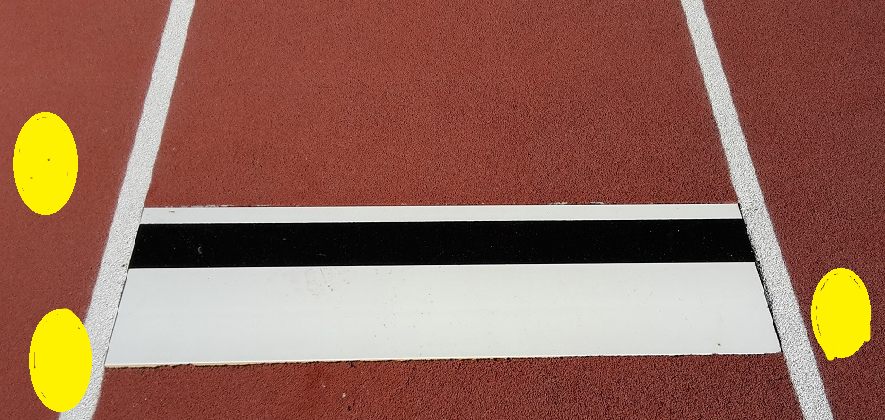 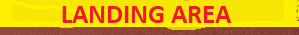 An athlete fails if : 
They take off from outside either end of the board, 
weather beyond or before the extension of the take off line.






						They employ any type of somersaulting whilst running up 						or in the act of jumping.
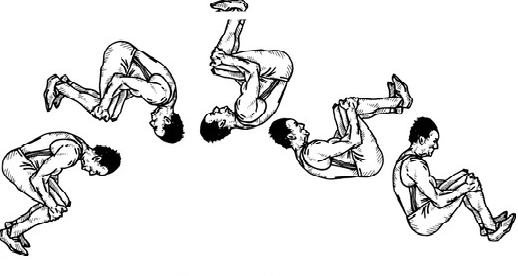 COMPETITION RULES –  
LONG JUMP
An athlete fails if : 
After taking off but before their first contact with the landing area  --
  
  -- They touch the runway or 

  -- Ground outside the runway  or 

  -- Outside the landing area.
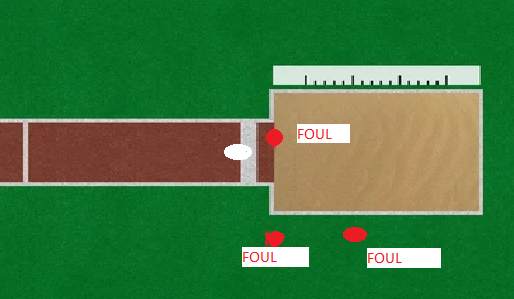 COMPETITION RULES –  
LONG JUMP
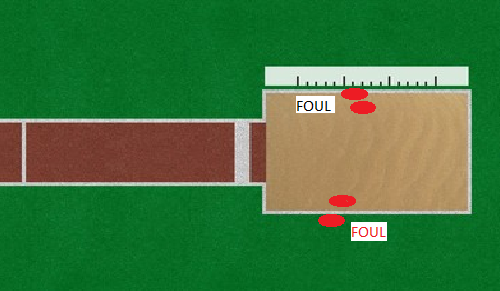 An athlete fails if : 

In the course of landing – 

They touch the border or 
The ground outside, the landing 
Area closer to the take off line,

Then the nearest break made in
The sand.
COMPETITION RULES –  
LONG JUMP
An athlete fails if :
Leave the landing area in any manner other then – the described following technical rule.

The rule : 
When leaving the landing area, 
 an athlete’s first contact by foot with its border or 
 ground outside shall be further from take-ff line 
 then the nearest break in the sand  ( Which may 
 be any mark made on overbalancing completely 
 inside the landing area or when back,  closer to the
 take-off line than the initial break on landing ). 

This first contact is considered leaving.
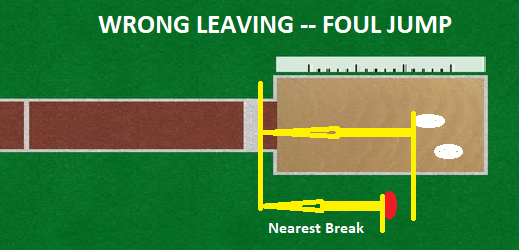 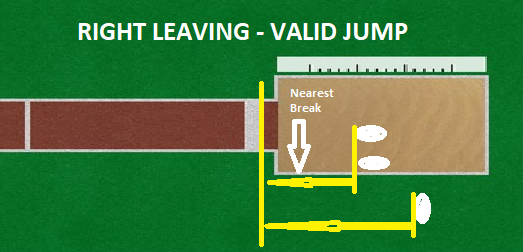 COMPETITION RULES –  
LONG JUMP
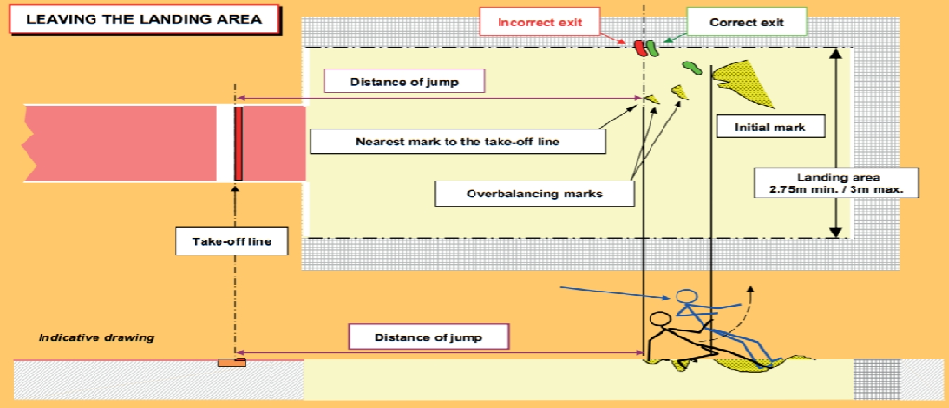 COMPETITION RULES –  
LONG JUMP
An athlete shall not be regarded to have failed if :

They run outside the white lines marking the runway 
at any point.

They take off before reaching the board. 
( Within from RUNWAY ) 

A part of their shoe/foot is touching the ground 
outside end of the take off board should be before 
the take off line.

They walk back through the landing area after having 
left the landing area.
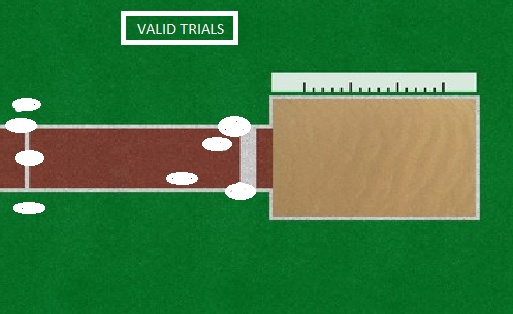 COMPETITION RULES –  
TRIPLE JUMP
The Triple Jump consist of  A HOP, A STEP & A JUMP in that order. 

THE HOP SHALL BE MADE SO THAT LAND 
ON THE SAME FOOT AS THAT FROM 
WHICH THEY HAVE TAKEN OFF



IN STEP THEY SHALL LAND ON OTHER FOOT




THEN JUMP IS PERFORMED
IF THE ABOVE SAID SEQUNCE IS NOT FOLLOWED IN ORDER THEN THE JUMP IS TREATED AS A FAILURE
AND ALSO ALL TECHNICAL RULES OF LONG JUMP SHALL BE  APPLIED FOR CONDUCTING TRIPLE JUMP EVENT
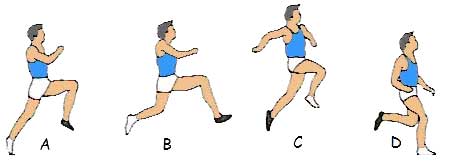 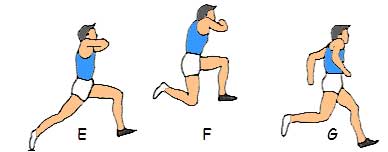 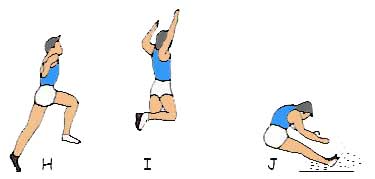 COMPETITION RULES –  
TRIPLE JUMP
It is not a failure :

If an athlete while jumping – touches the ground with sleeping leg.

If the athlete touches the white line or ground outside between take off line & the landing area.









Lands in the pit in the step phase through no fault of their own. ( i.e. If the judge incorrectly indicate the take off board.)
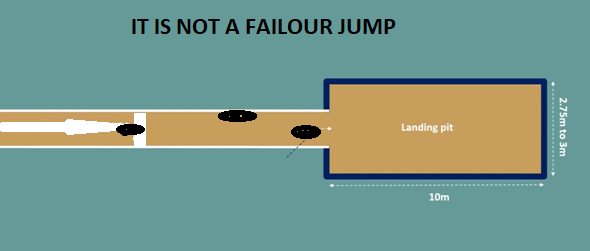 THANK YOU